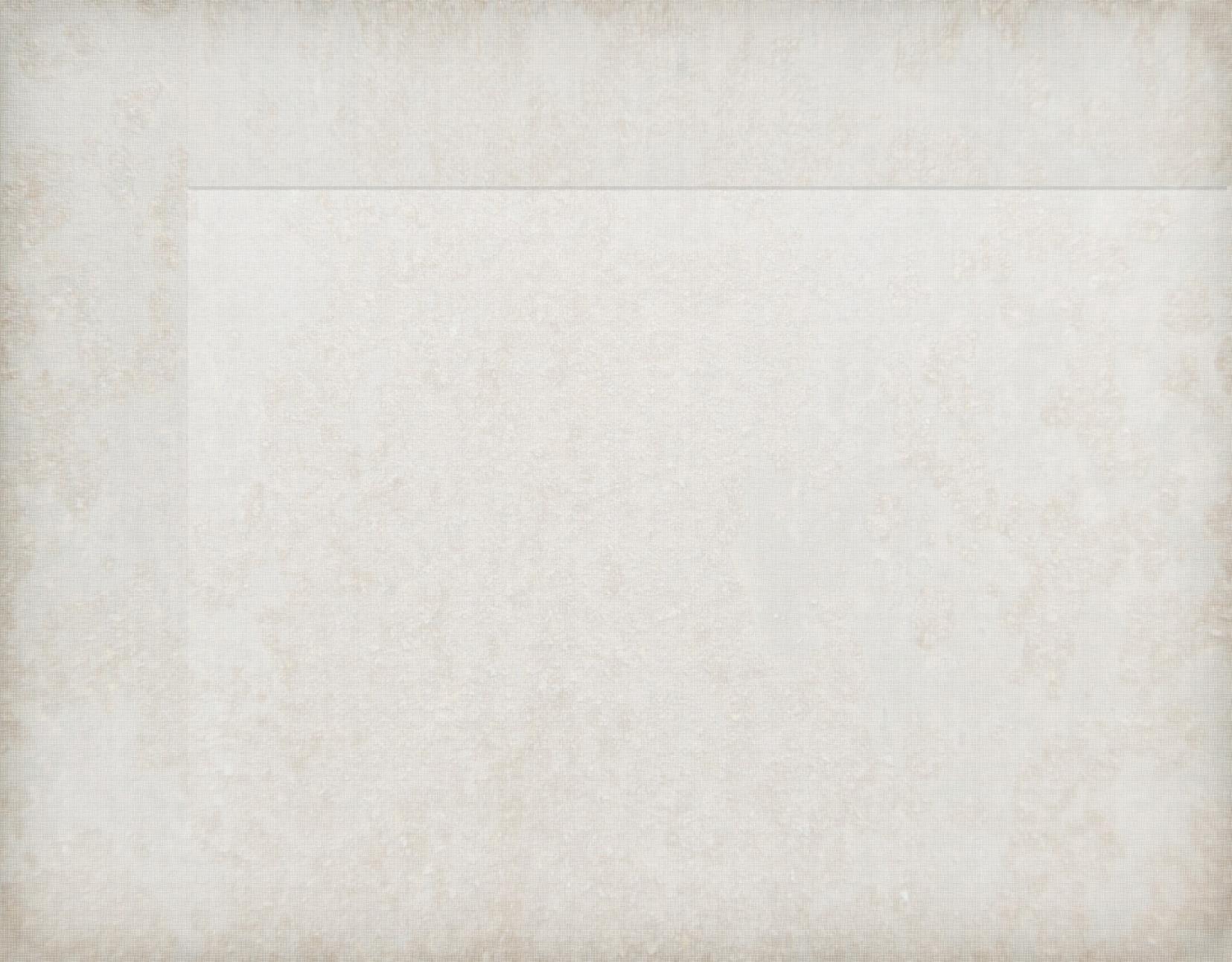 Ģenealoģijas būtība
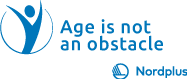 Esmu dzimis īpašs  šajā pasaulē, bet mans gars
un asinis nāk no manas mātes, tēva un
maniem senčiem.
Patiesībā es nevaru būt viens jo šī identitātes
līnija iesniedzas dziļi pagātnē.

Ziggy Marley
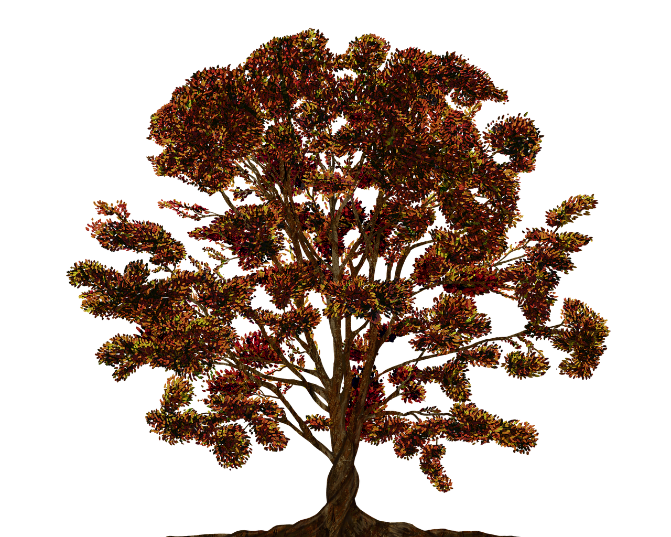 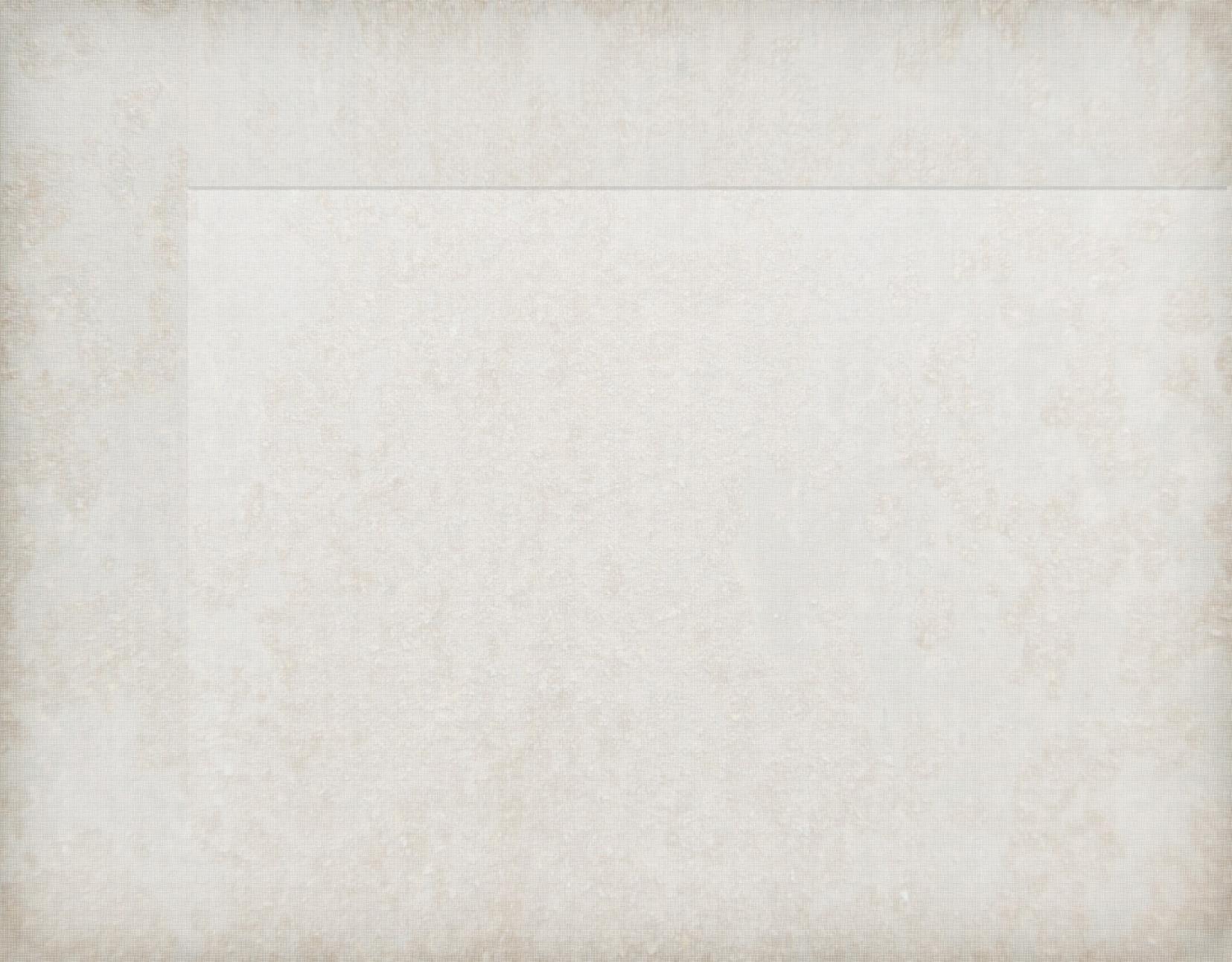 Mēs dzīvojam jau pirms piedzimstam
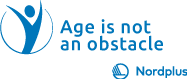 Mans dzīves gājums sākas ilgi pirms dzimšanas. 
Es izdzīvoju savas dzimtas nolikto likteni un mani
senči patiesībā dzīvo manī 
James Nasmyth
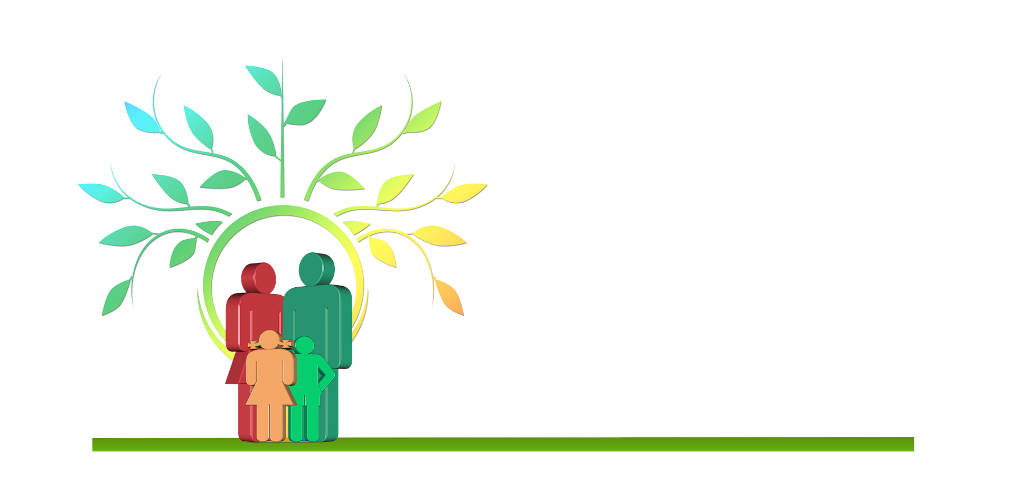 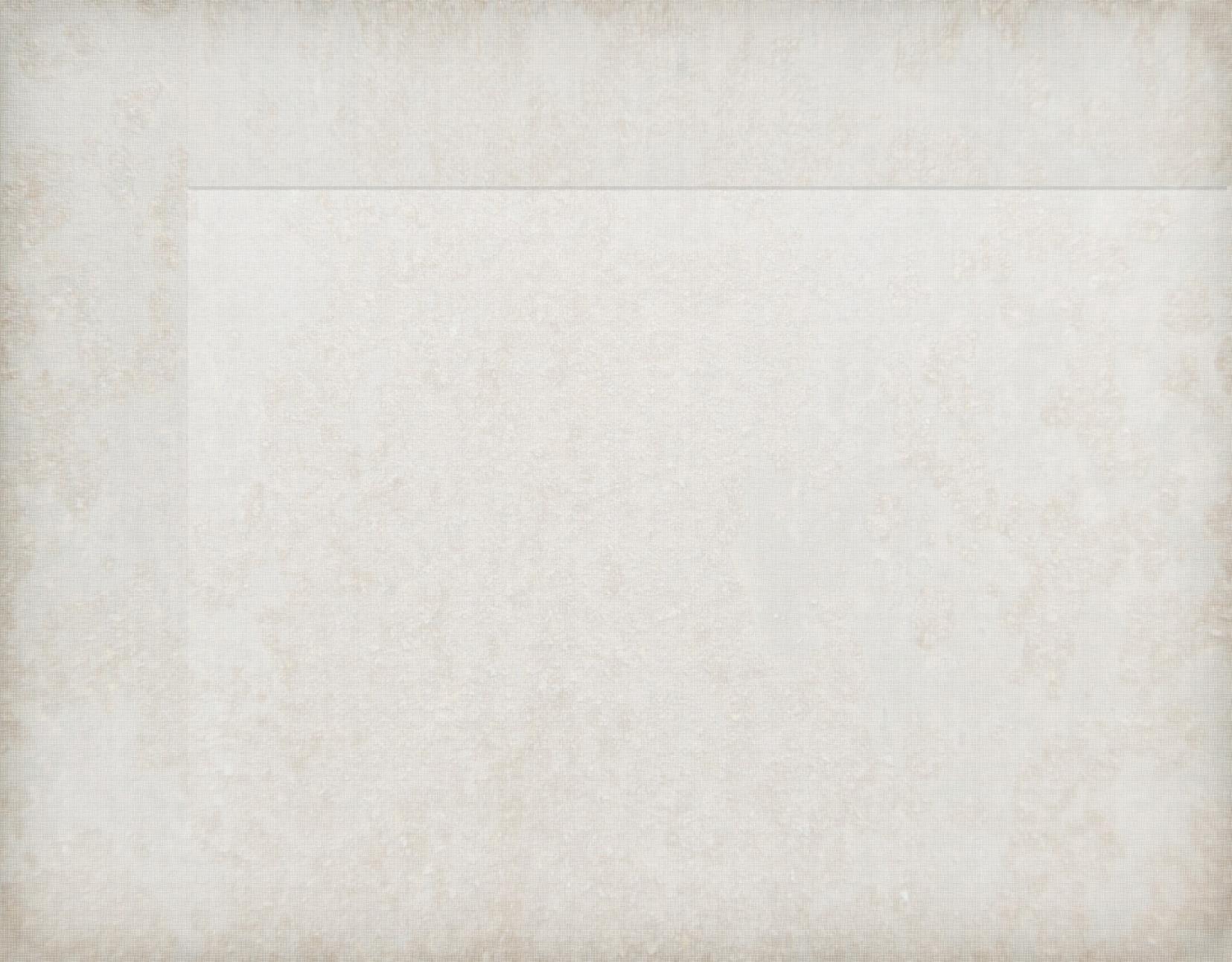 Ieguvumi
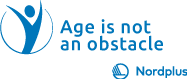 Šodiena ir rītdienas vēsture.
Jūsu dzimtas sakņu pētījums būs labākā dāvana nākamajām paaudzēm.
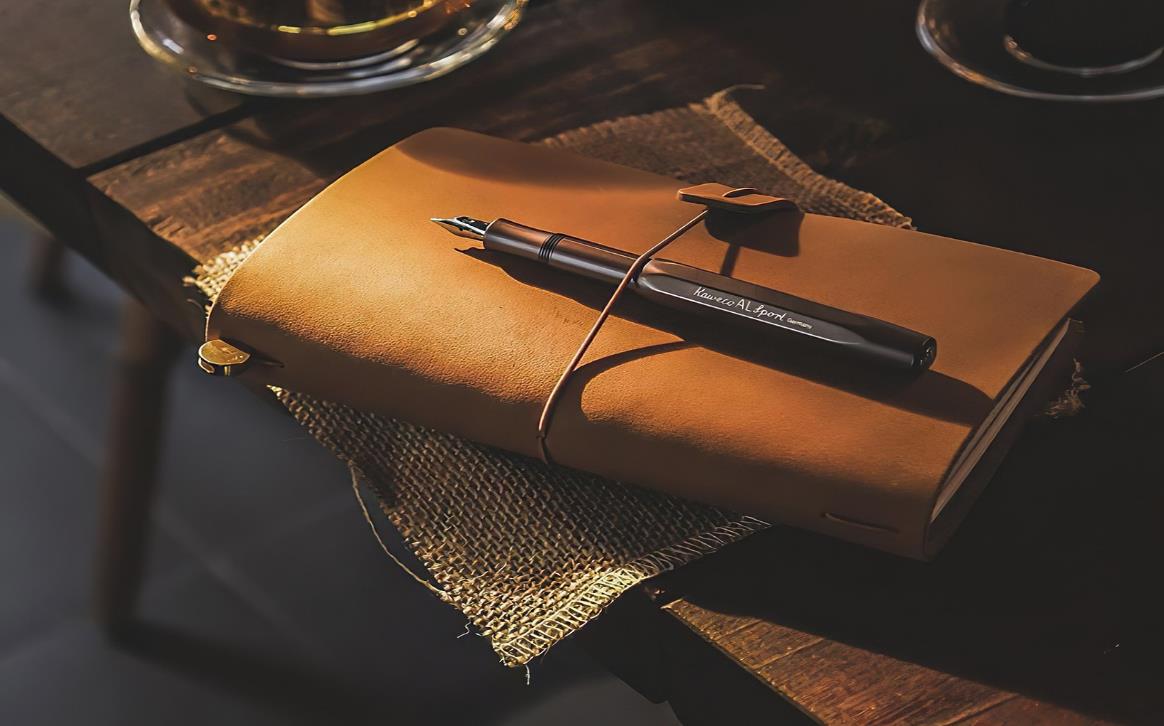 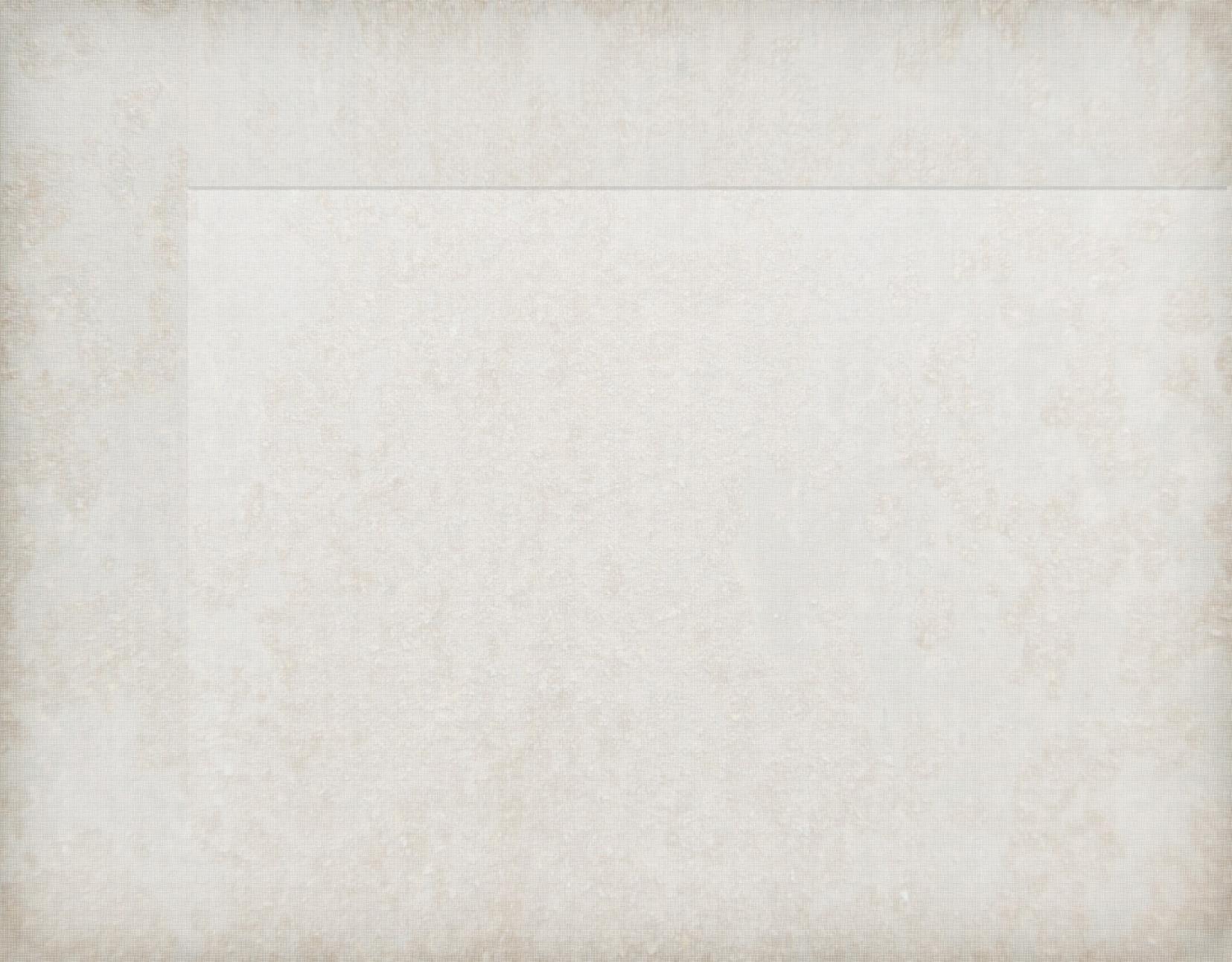 Ieguvumi
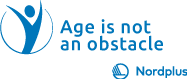 Būt par savas dzimtas hronistu, savas dzimtas vēstures
pētīšana, pierakstīšan un saglabāšana tieši  ietekmē tevi, ģimeni un 
Pat pēcnācējus, kurus tu personīgi tā arī neiepazīsi..
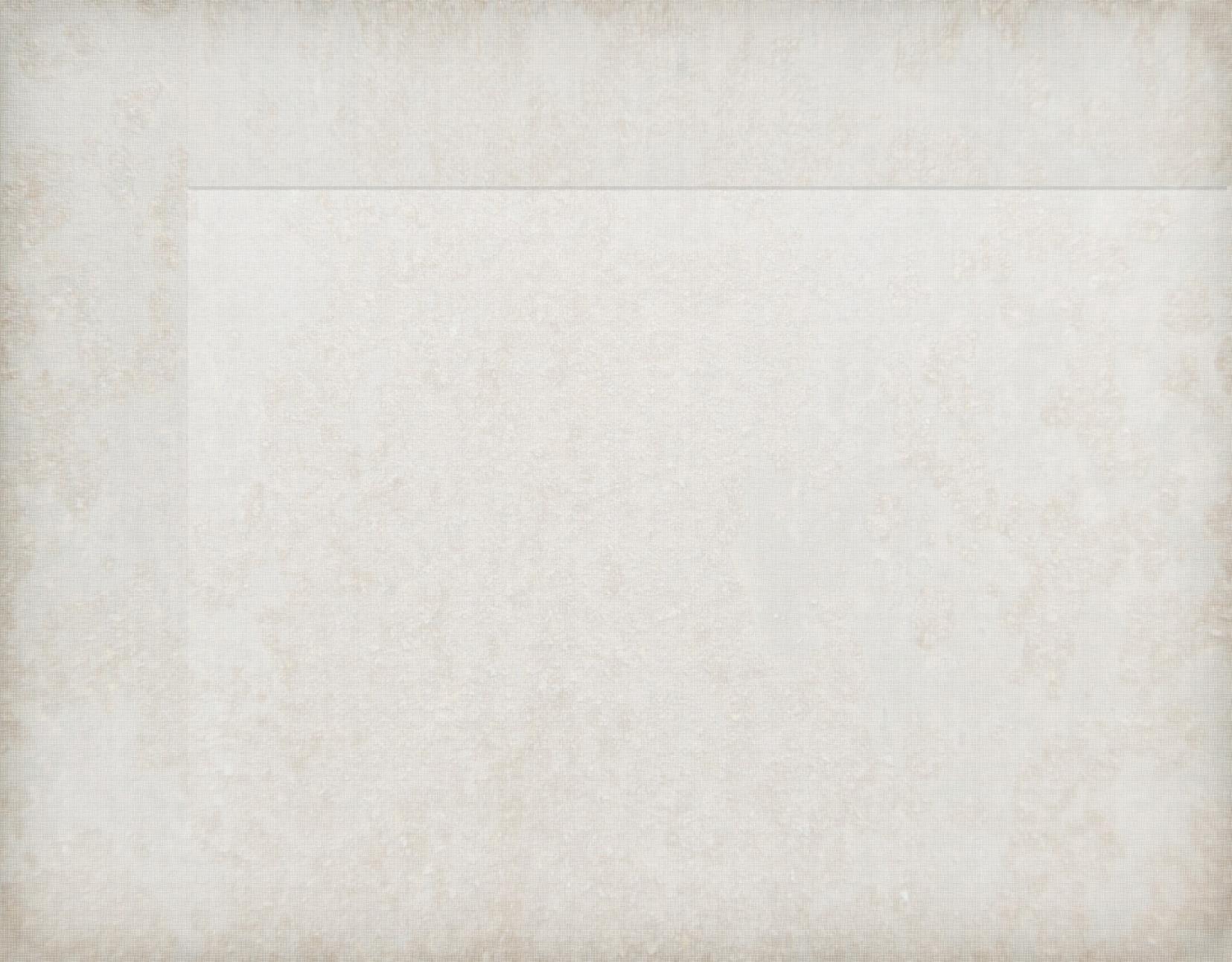 Ieguvumi
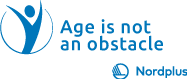 Ģimenes sakņu pētniecība neaprobežojas ar ciltskoka zīmēšanu, 
dokumentu un fotoattēlu pētīšanu. Vēstures zināšana  un nodošana 
nākamajām paaudzēm veido personību, māca kritiski domāt un
 ir spēcīgs pamudinājums nākamajām paaudzēm  mācīties no kļūdām.
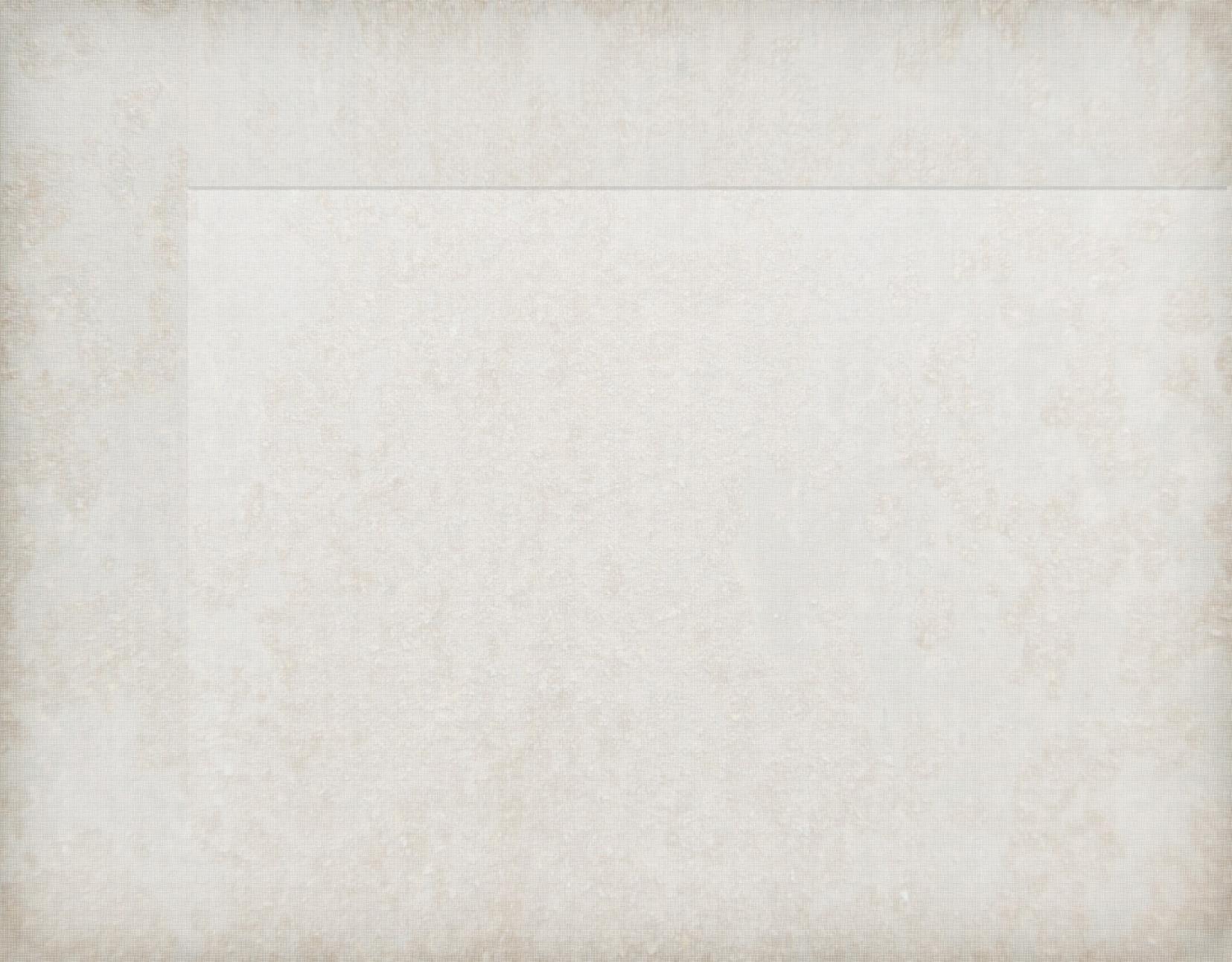 Ieguvumi
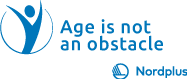 Iepazīstot mūsu nācijas un dzimtas kultūras pamatus ļauj mums saprast 
un sajust kas mēs esam. Veids kā mēs uztveram dzimtes pagātnes 
notikumus ļauj mums ieraudzīt mūsu dzimtas unikālo autentisko 
pamatidentitāti.
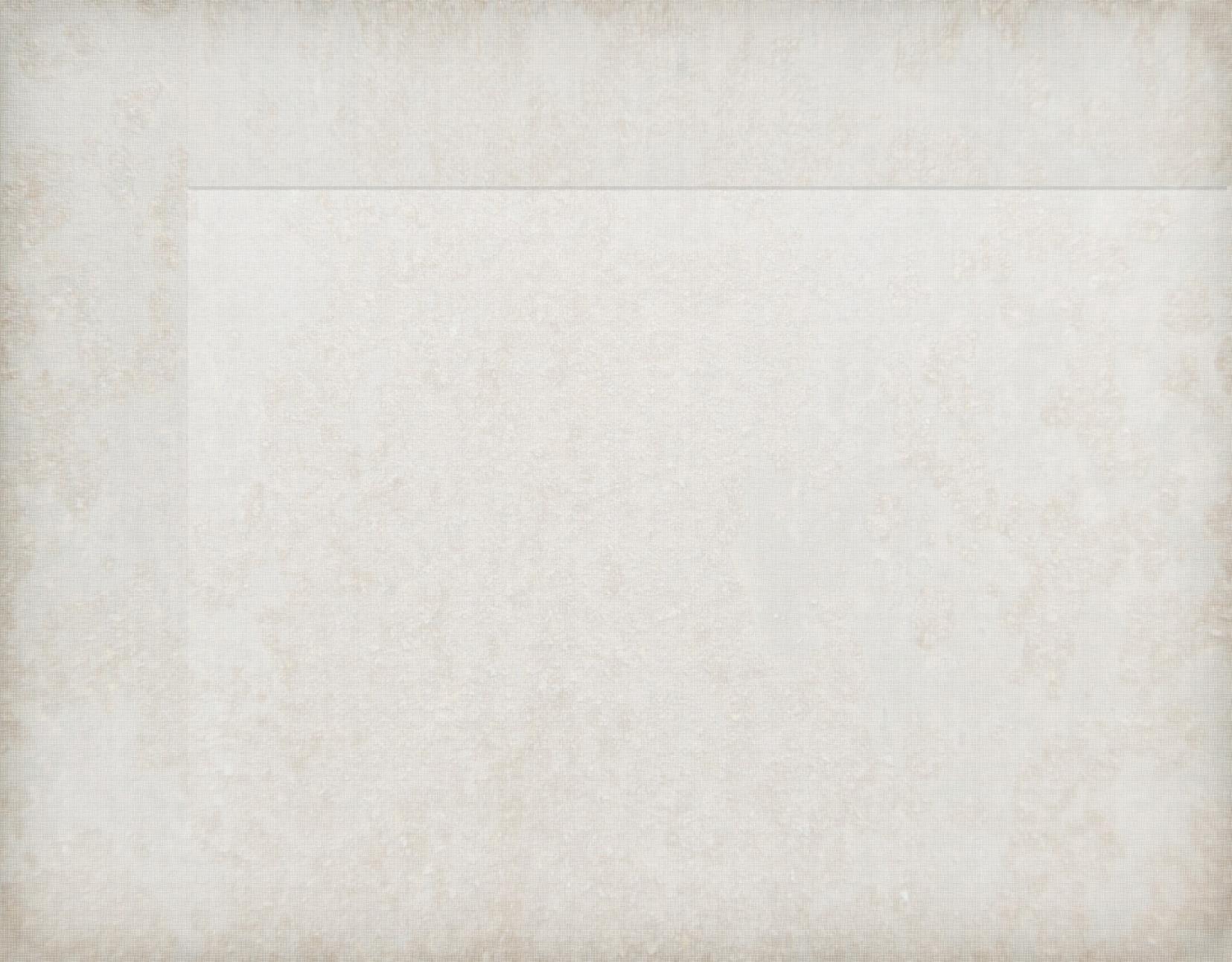 Ieguvumi
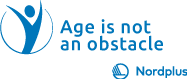 Dabiska tieksme pieķerties un veidot attiecības rada neticami stipras 
saites starp cilvēciskām būtnēm ne tikai ar vienaudžiem bet arī ar 
senčiem un pēcnācējiem. Jo vairāk mēs sev atklājam mūsu pagātni, 
jo mums veidojas spēcīgākas saites ar mūsu senčiem.
Savukārt dokumentējot dzimtas vēsturi mēs stiprinām saites ar 
mūsu bērniem un mazbērniem, saikne kura mūs saistīts pat tad kad 
mūsu vairs nebūs šeit.
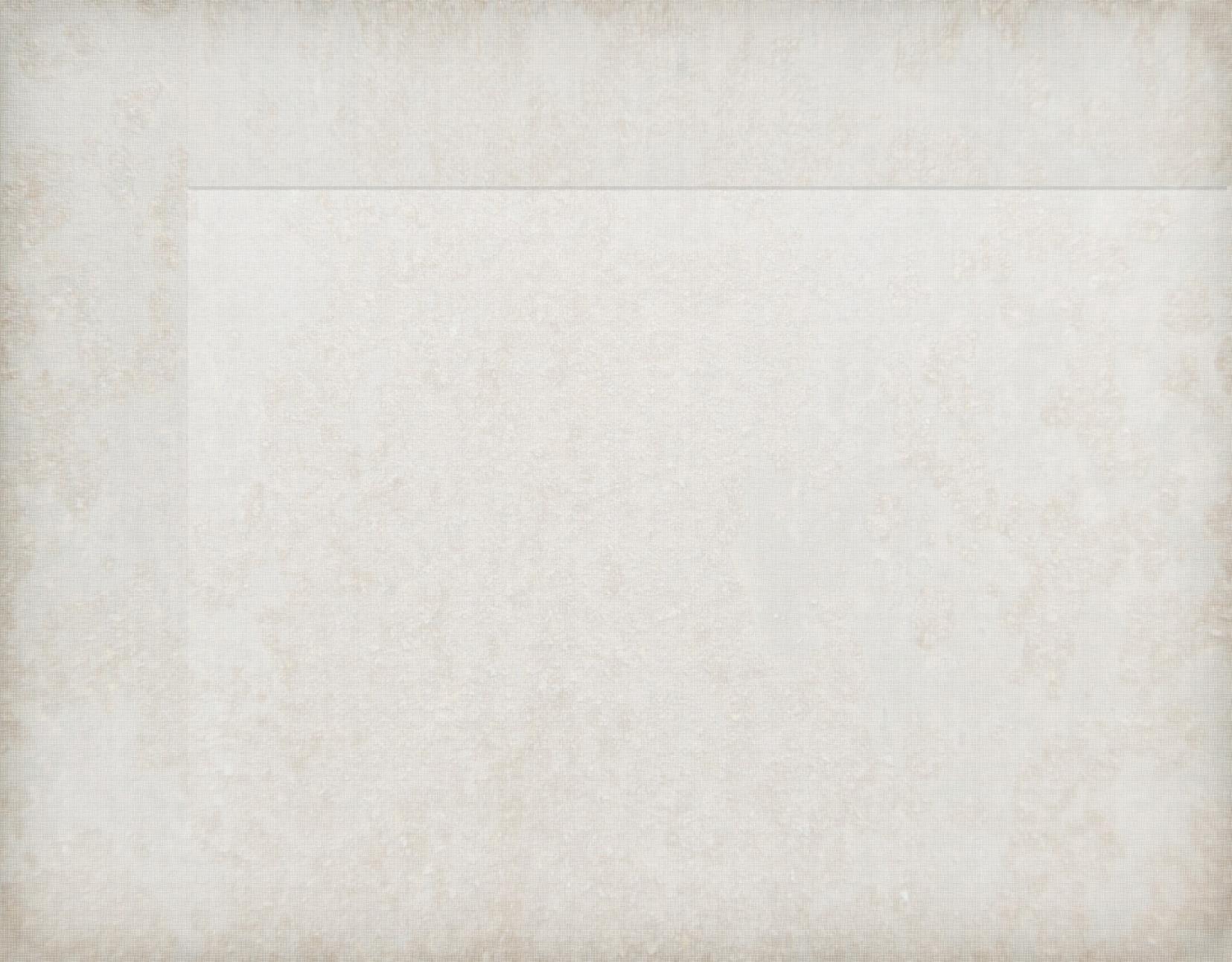 Ieguvumi
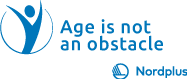 Vēstures zināšana ļauj labāk izprast senču grūtības ar kurām viņiem bija 
jāsastotpas  māca piedot pat smagas kļūdas, kuras viņi pieļāvuši. Tas vairo 
mīlestību un izpratni attiecībās. Mīlestība un piedošana ļauj mums būt 
labākiem bērniem, vecākiem, dzīvesbiedriem un galu galā arī cilvēkiem
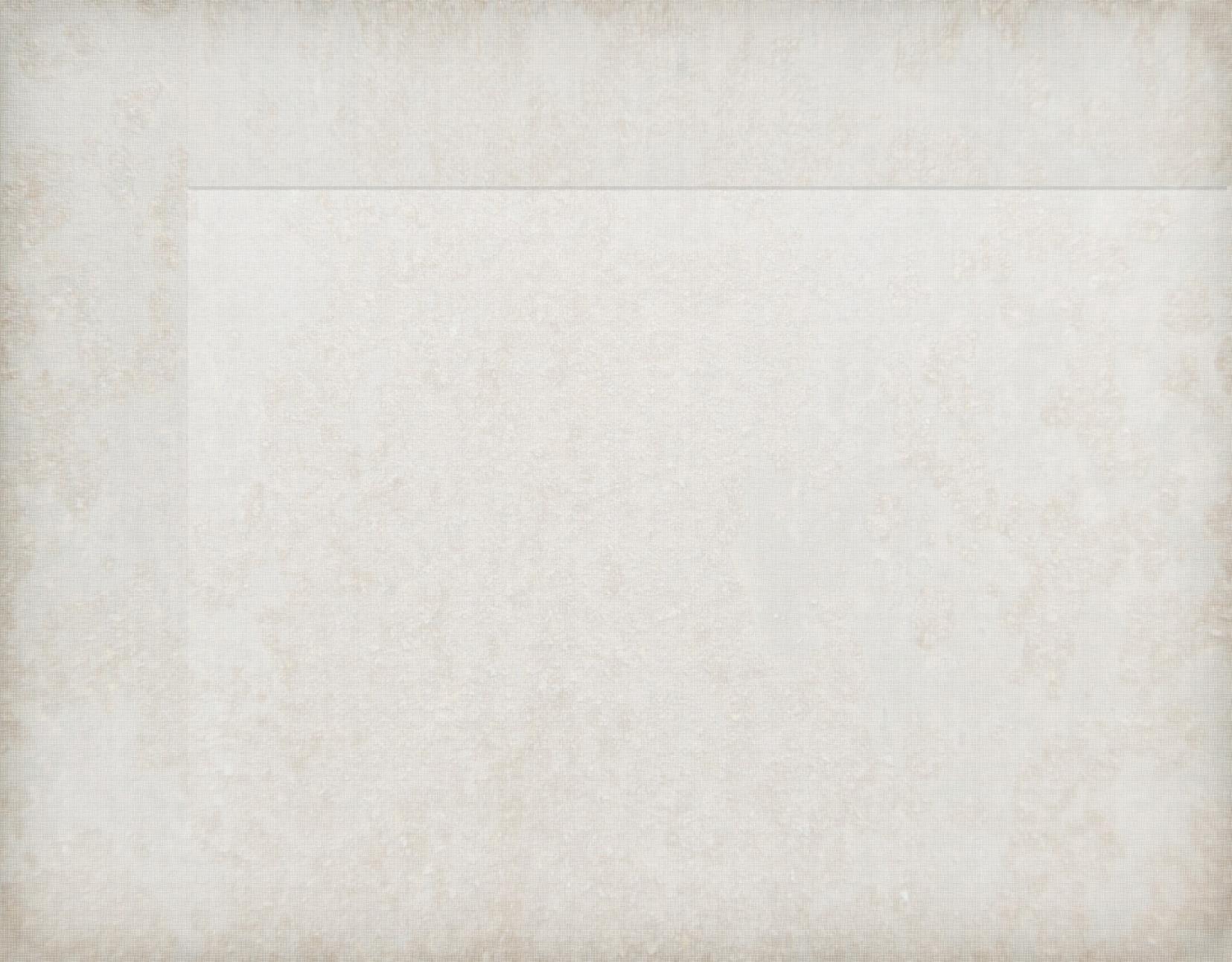 Ieguvumi
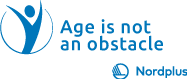 Mūsu dzimtas vēsture sniedzas tālāk par vārdiem un datumiem, kuri rotā mūsu koku
Tas nosaka, kas mēs esam.
Tie ir cilvēki, ar kuriem mēs varam veidot dziļas saiknes.
Tie ir cilvēki, kas dzīvoja, elpoja, cieta un uzvarēja.
Tās ir saknes, zari, lapas, un pat veseli meži.
Tas ir par mums visiem.
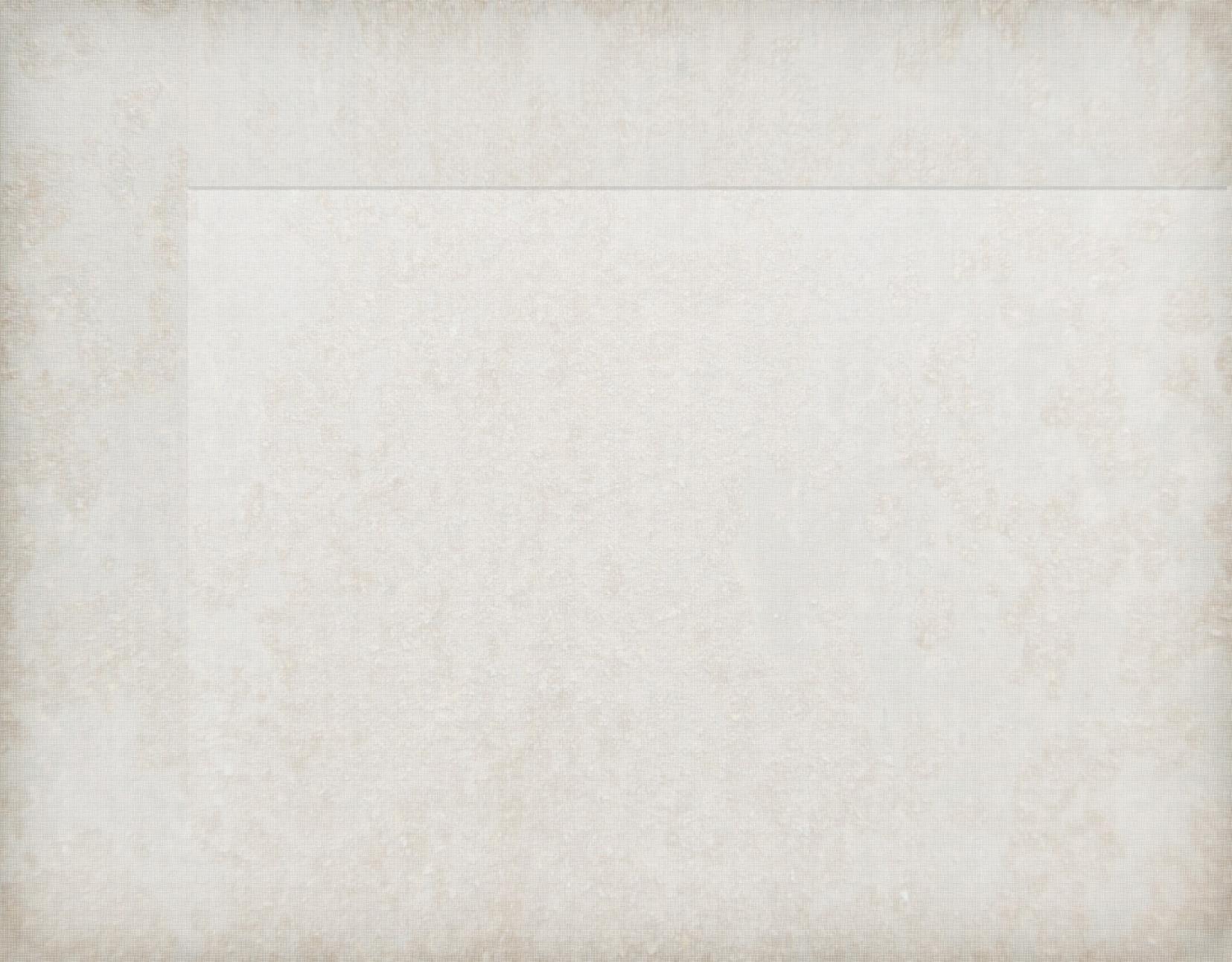 Ar ko sākt...
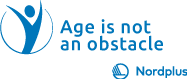 Nepieciešama vēlme darboties;
Intervē visus, kuri varētu zināt kaut ko no tā, kas tevi interesē un
sāc ar vecākajiem ģimenes locekļiem;
Noskaidro dzimtas locekļu reliģisko piederību, lai varētu zināt
kur meklēt iformāciju;  
Krāj un kārto digitālā arhīvā fotogrāfijas.
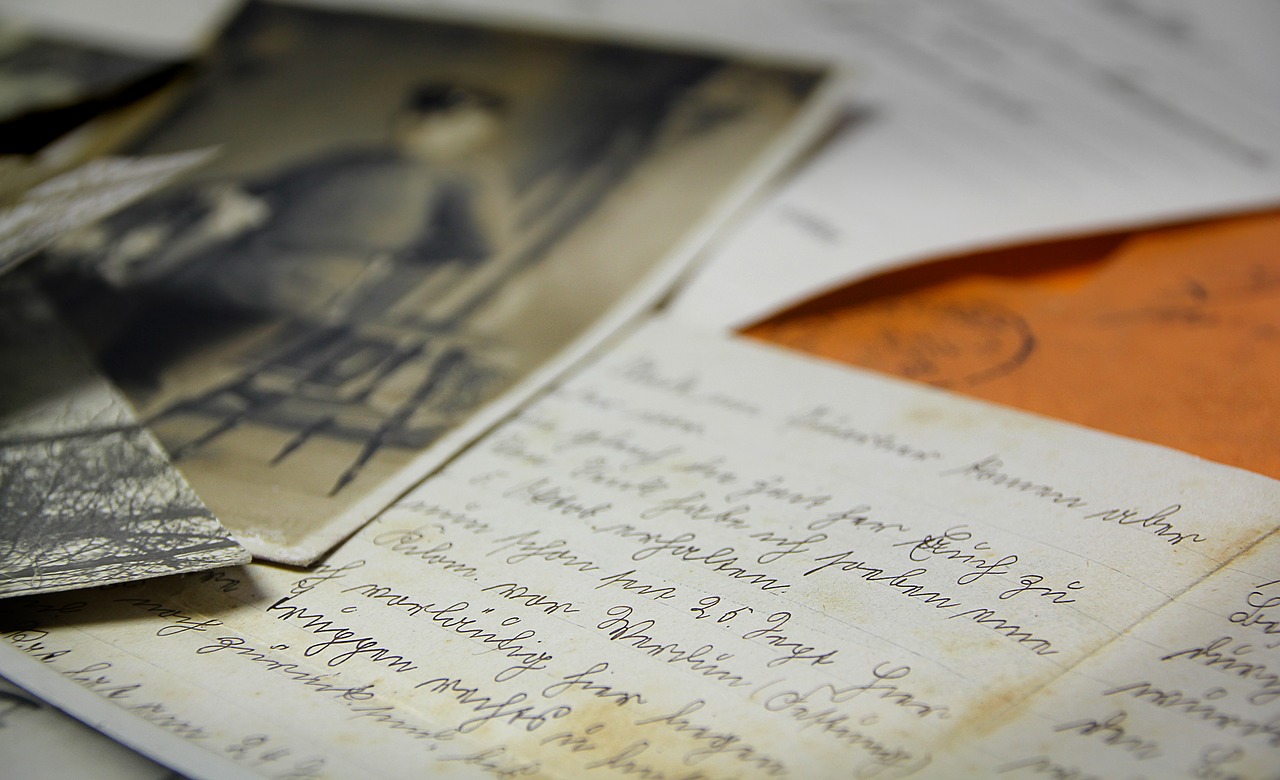 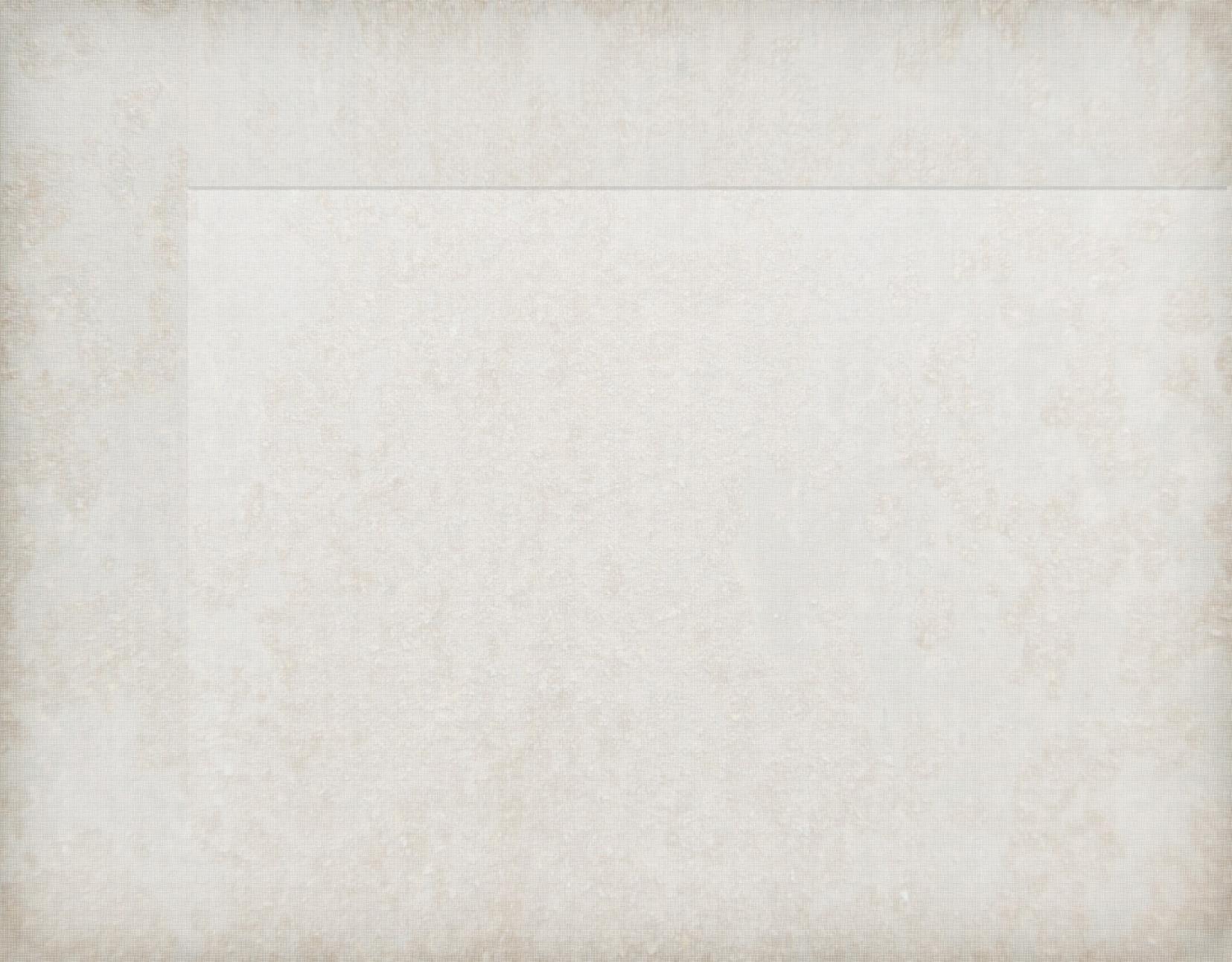 Ar ko sākt...
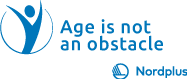 Nepieciešama vēlme interesēties par valsts vēsturi;
Apzināt vēsturiskās kartes;
Apzināt nacionālo administratīvo iedalījumu dažādos laikos;
Apzināt iespējamos periodikas materiālus.
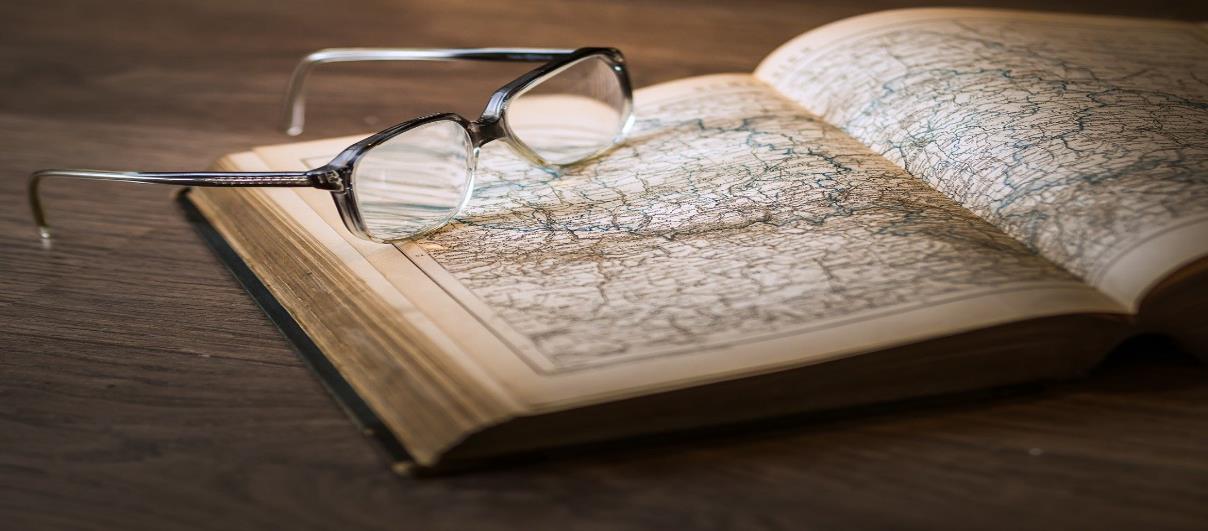 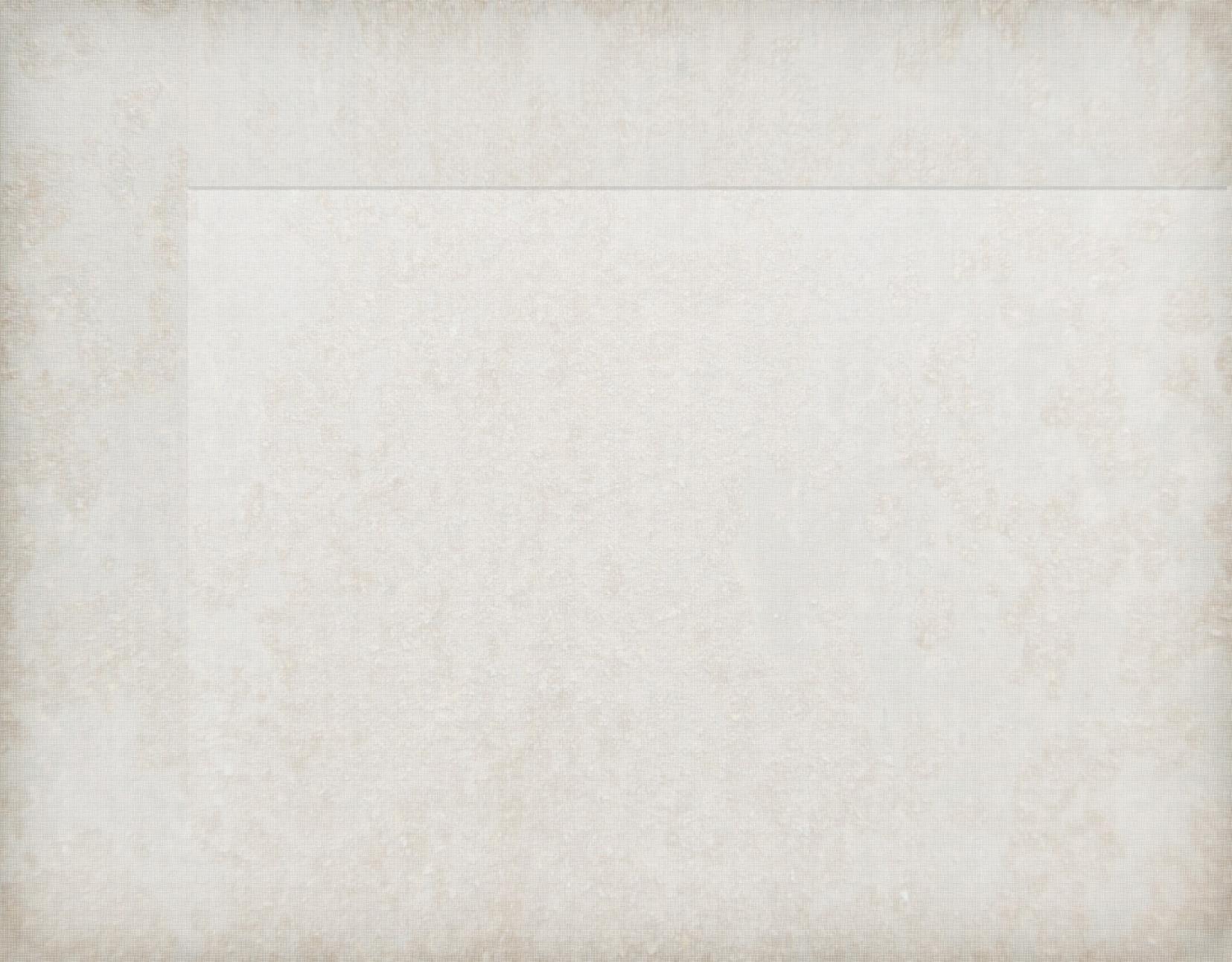 Cik tālu pagātnē varam atrast senču pēdas
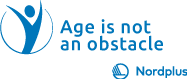 Dzimtbūšanas atcelšana un uzvārdu došana cariskās krievijas 
guberņās bija vēlāk kā citur Eiropā- tikai 19 gadsimta pirmajā 
Pusē. Tādēļ tās varētu būt kādas 5-6 paaudzes.
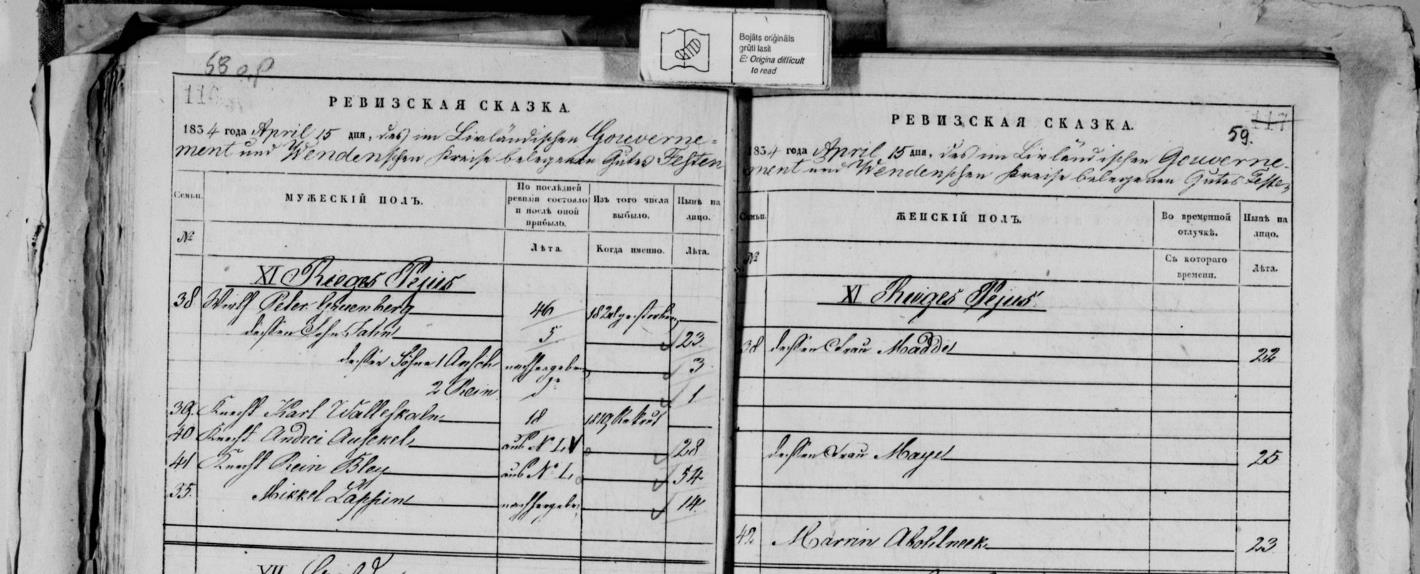 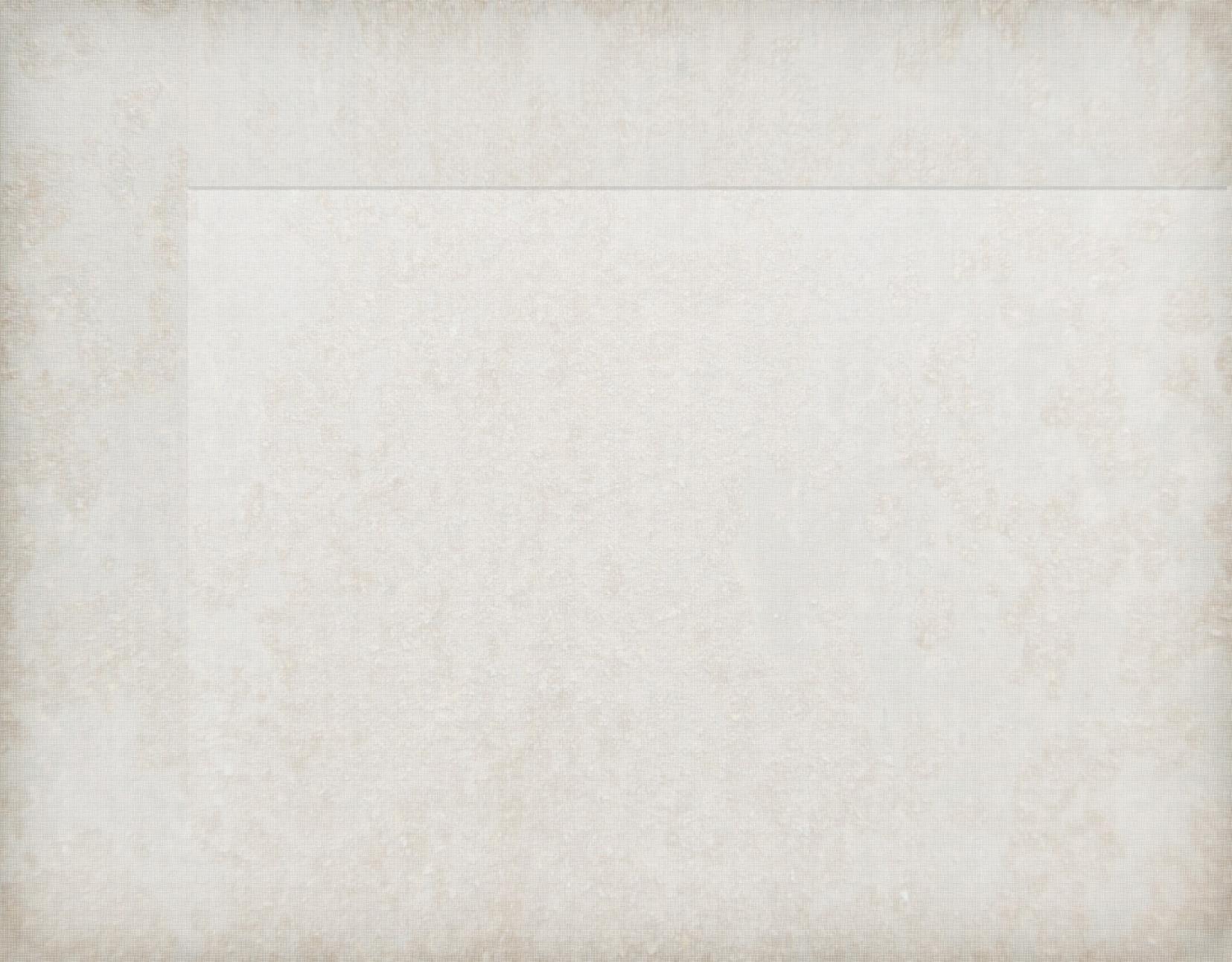 Cik tālu pagātnē varam atrast senču pēdas
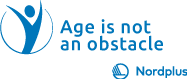 5-6 paaudzēs mēs sev varam atrast 32 vectētiņus 
32 vecmāmiņas. Tādēļ ne mazāk svarīgi ir meklēt plašumā
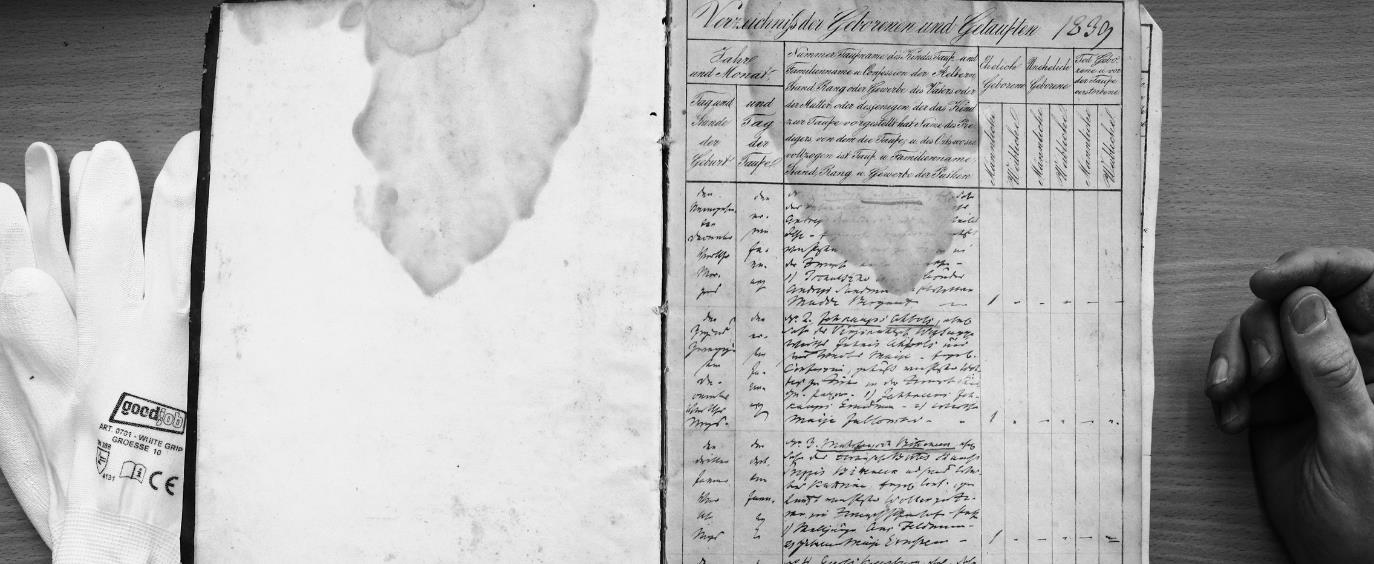 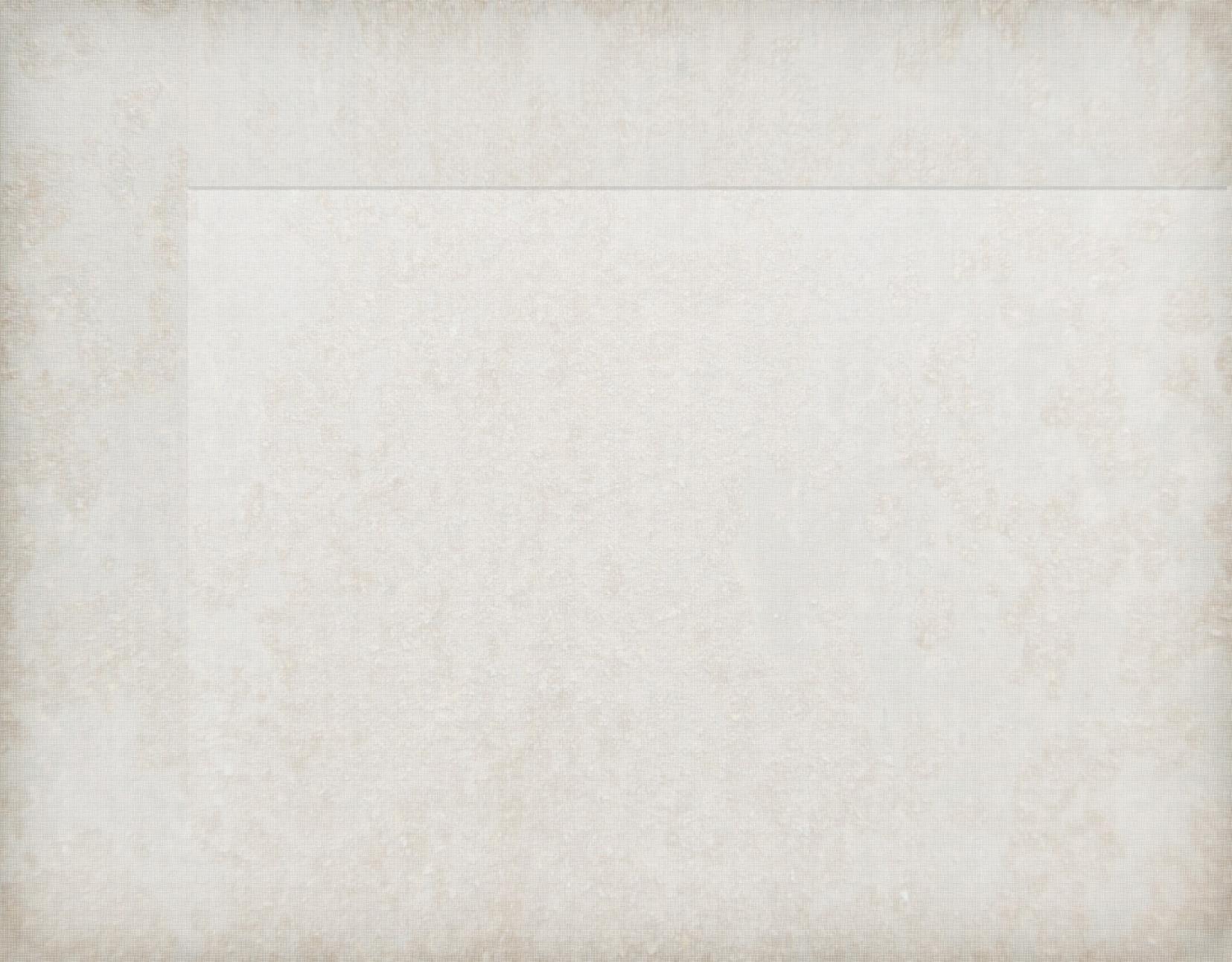 Cik tālu pagātnē varam atrast senču pēdas
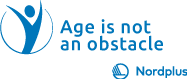 Arhīvā ir pieejami divi galvenie pētniecības avoti:
Kristību, laulību un miršanas ieraksti baznīcas grāmatās
Dvēseļu revizijas
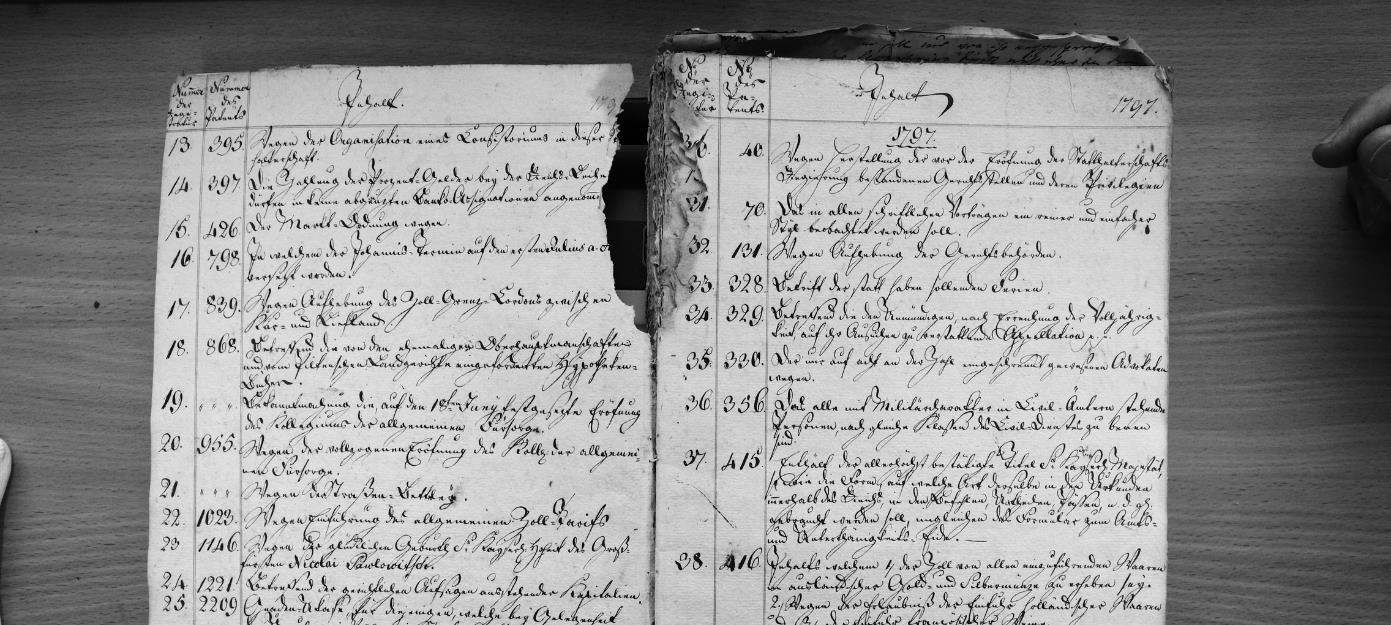 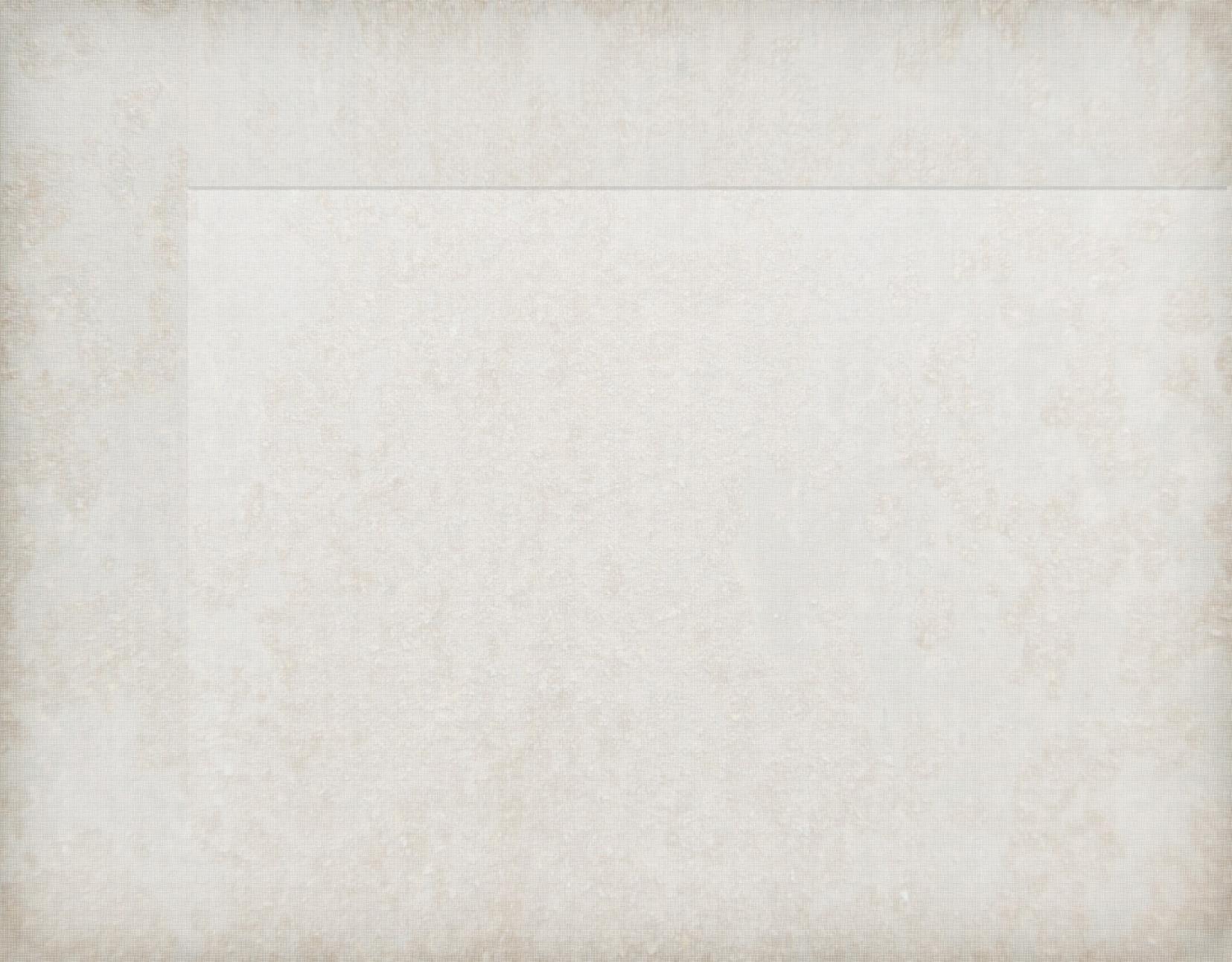 Cik tālu pagātnē varam atrast senču pēdas
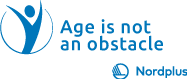 Vēcākās dvēseļu revizijas (cariskās Krievijas tautas skaitīšanas) 
ir no 1797, 1811, 1816. gadiem turklāt 1811. gadā sievietes pat 
nav iekļautas un identificēt cilvēku apgrūtina tas, ka vēl 
dzimtļaudīm nav uzvārdu
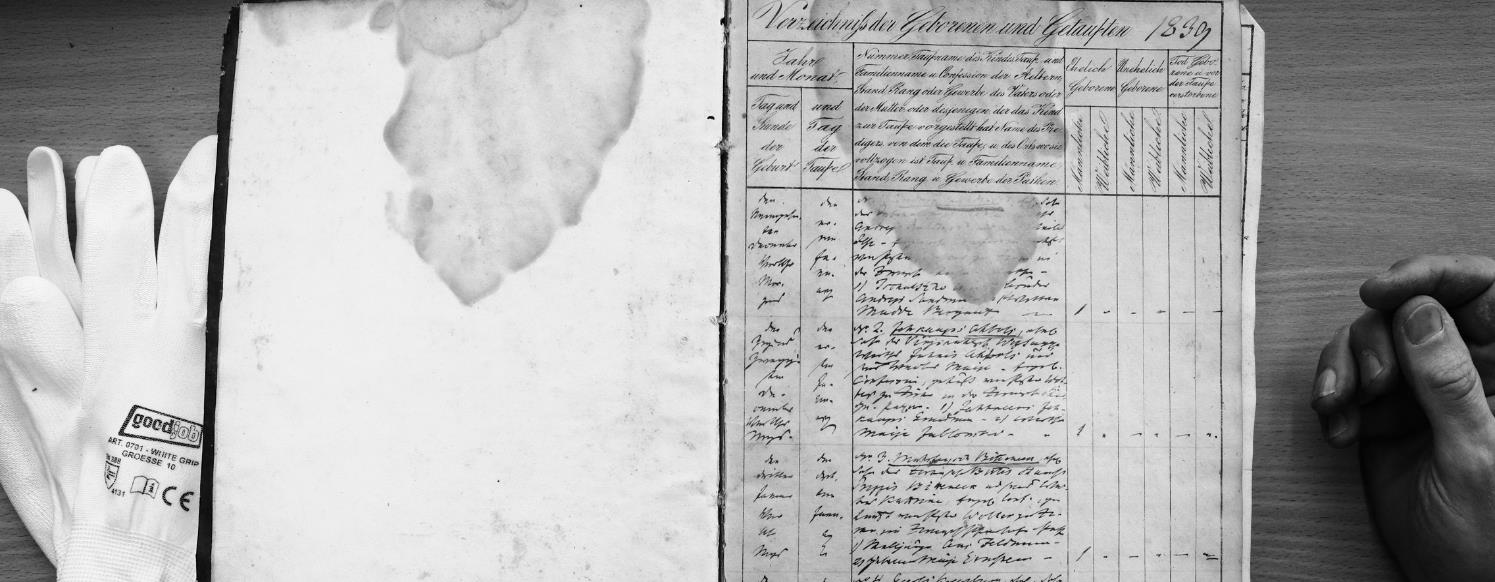 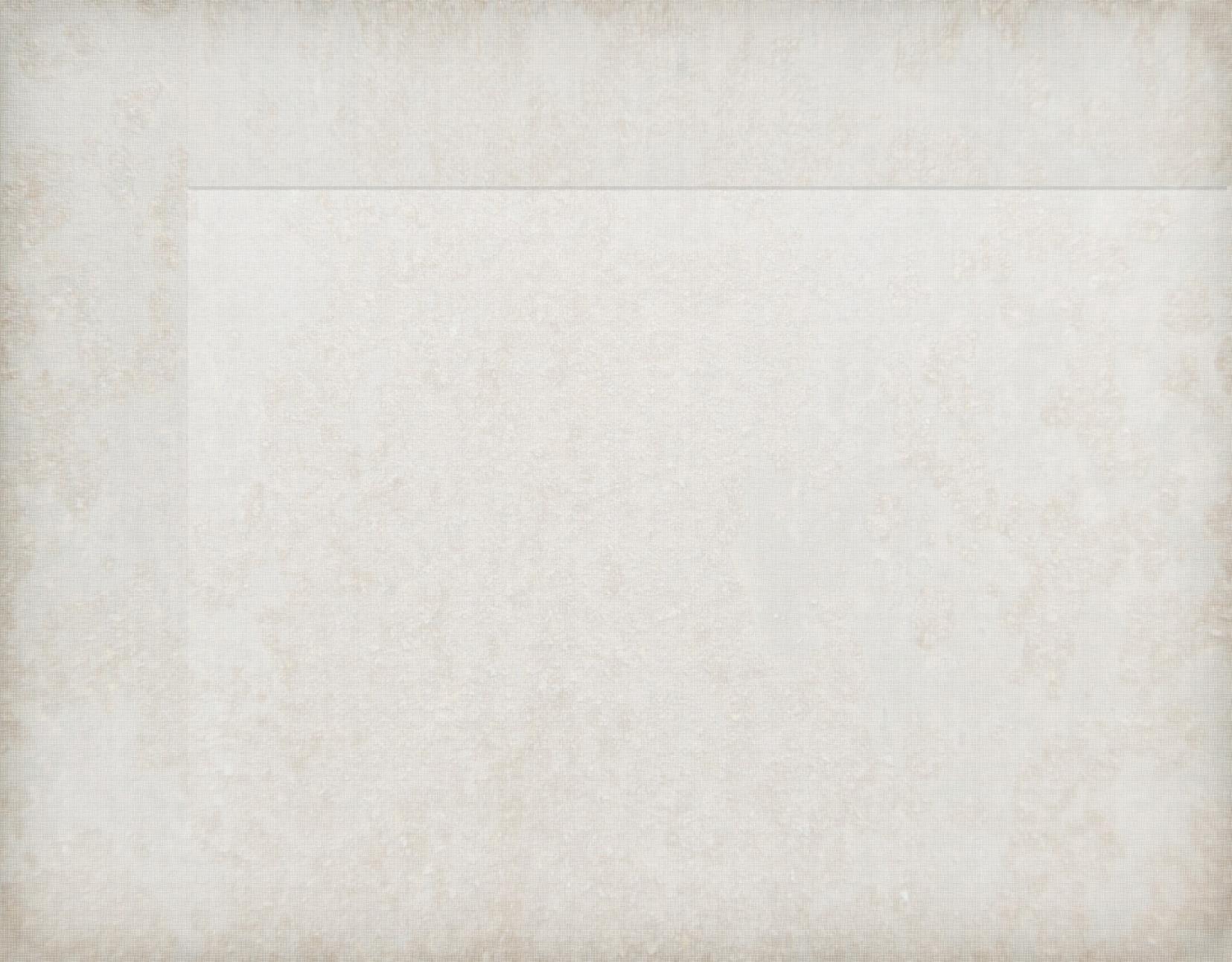 Cik tālu pagātnē varam atrast senču pēdas
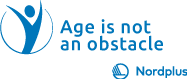 Kristību, laulību un nāves reģistrāciju Latvijas teritorijā sāka 
plaši reģistrēt tikai 19. gadsimta pirmajā pusē, tādēļ laiks pirms 
19 gadsimta ir daudz grūtāk pētāms. Turklāt pasaules karu laikā 
daudz arhīva dokumenti ir pazuduši un cietuši.
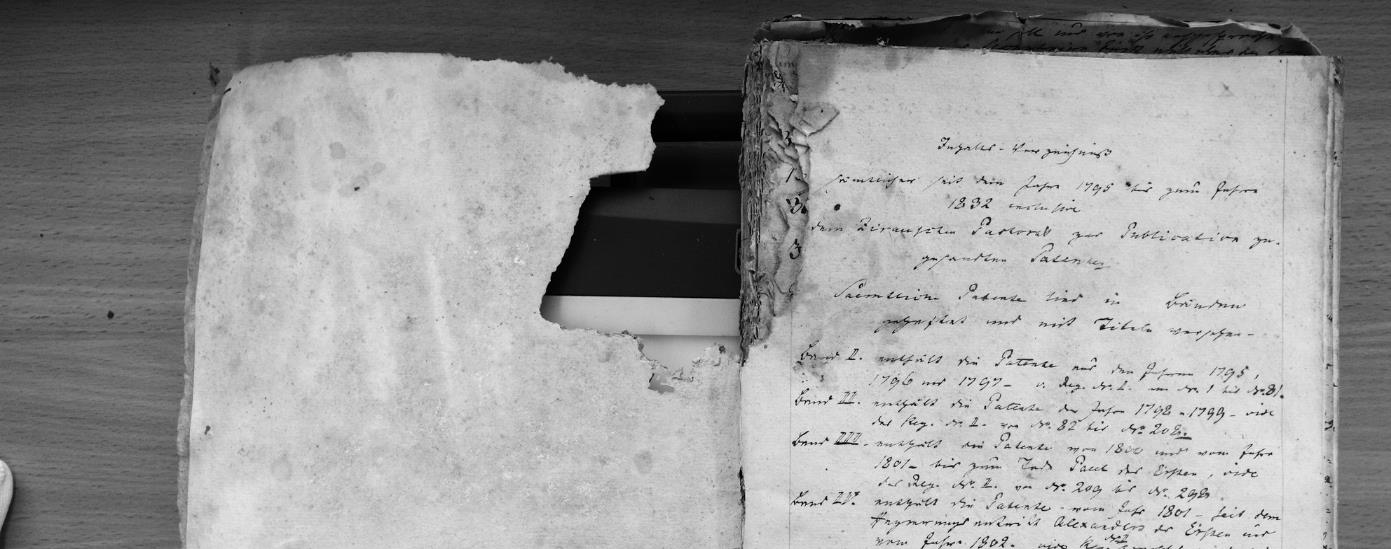 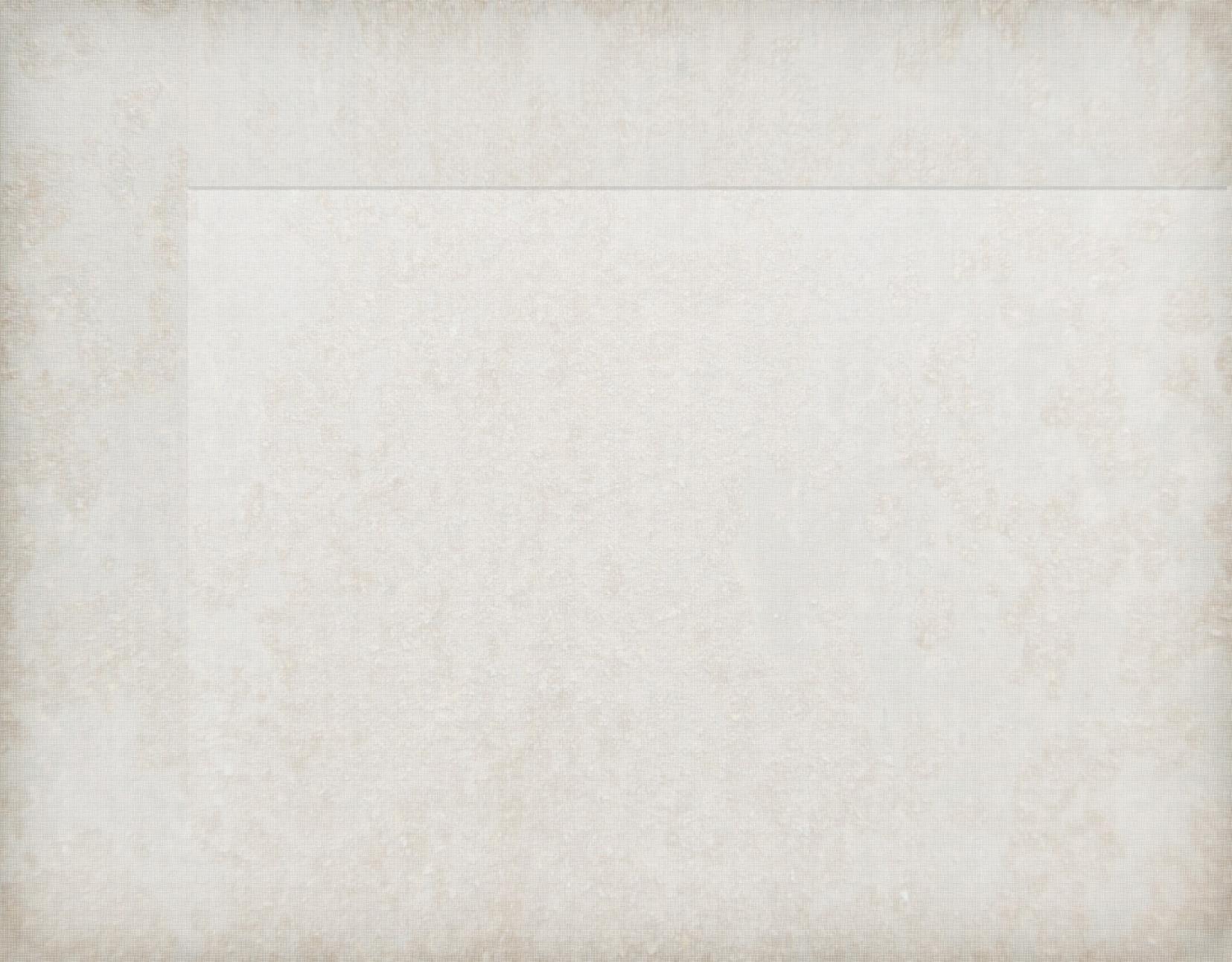 Cik tālu pagātnē varam atrast senču pēdas
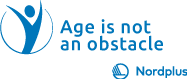 Vecos dokumentu lasīšana prasa pacietību, zināšanas un treniņu.
Livonijā tie galvenokārt ir vecajā vācu gotiskajā rokrakstā,
Cariskās Krievijas Guberņās Krieviski, dažkārt poliski .
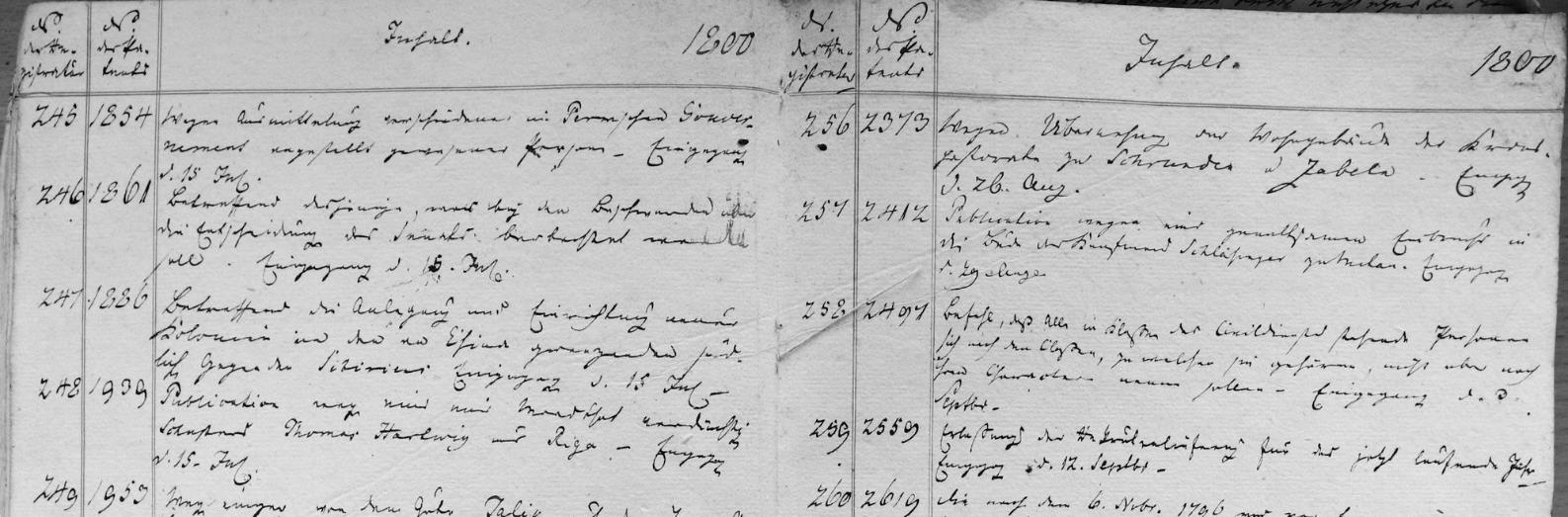 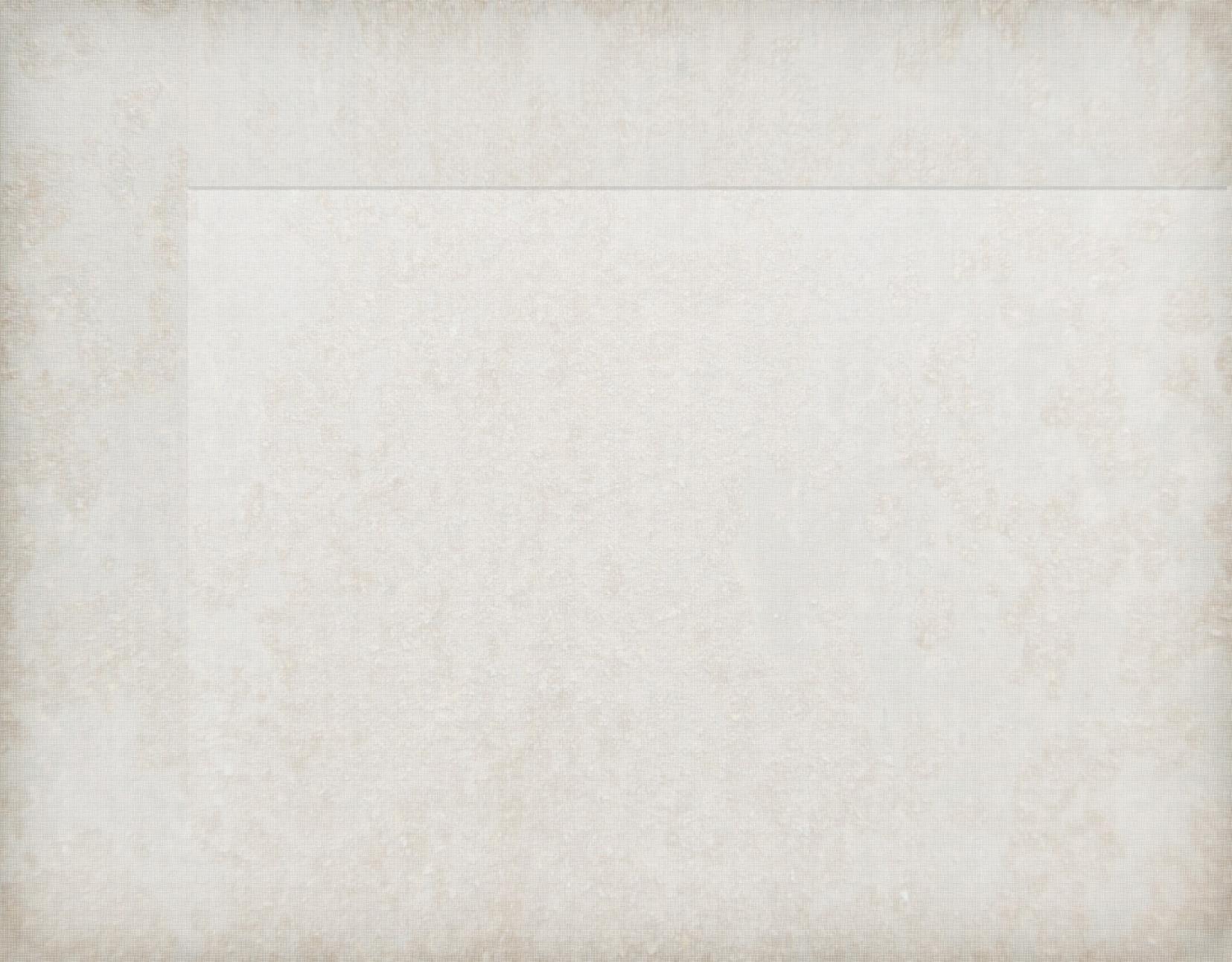 Cik tālu pagātnē varam atrast senču pēdas
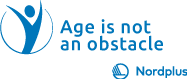 Lielākās izmaiņas pētniecības paņēmienos ienāk ar iespēju 
pielietot DNS tehnoloģijas. Ne tikai dokumenti norāda uz mūsu 
radniecības saitēm. Mūsu DNS ir vēl lielāks, precīzāks un daudz senāks 
dokumentu arhīvs.
Tomēr jāatzīst, ka šī metode ir tikai pašā izmantošanas sākumā. 
Pagaidām vecajās rietumu valstīs ir vairāk cilvēku, kuri publicē savus 
DNS paraugus publiskos WEB forumos un ļauj šādi atrast radnicību. 
Latvijā pagaidām paraugu ir daudz mazāk. Pēc personīgas pieredzes 
varu teikt, ka šī metode strādā ļoti labi.